TRƯỜNG TIỂU HỌC ÁI MỘ A
TỰ NHIÊN VÀ XÃ HỘI
Thân cây (Tiếp theo)
Ôn bµi cò
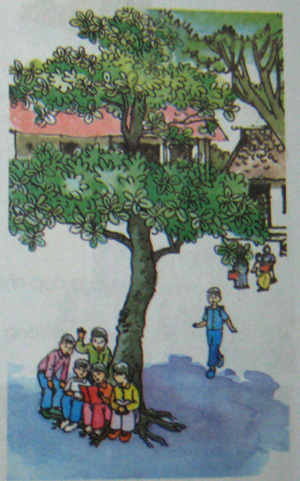 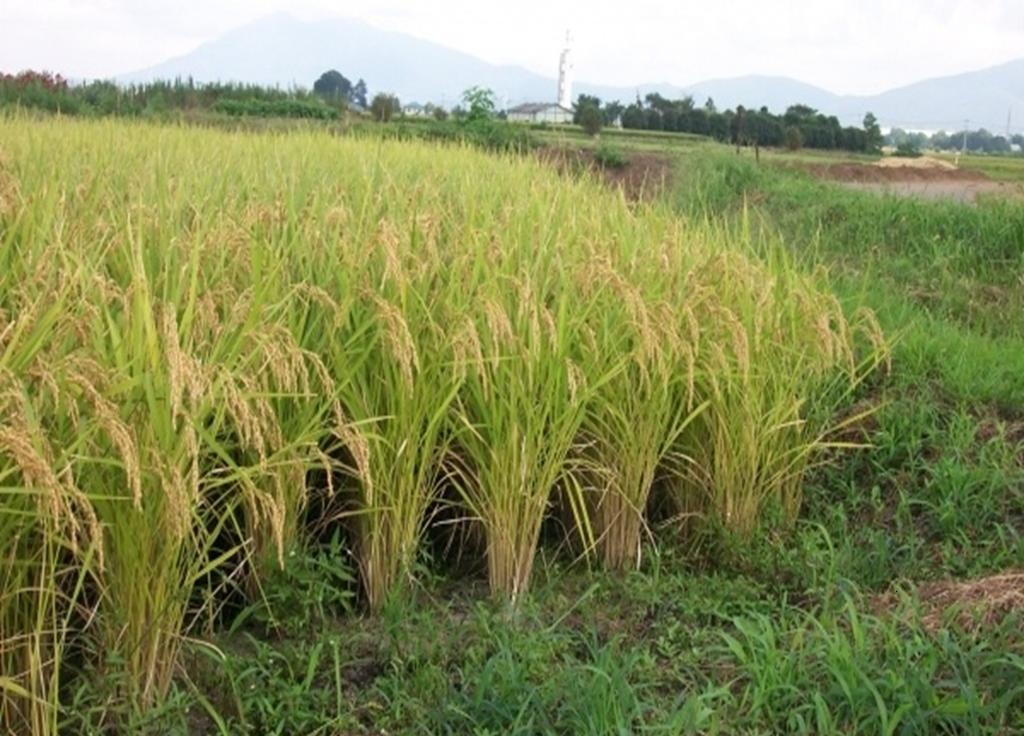 C©y lóa
C©y bµng
C¸c em h·y quan s¸t tranh vµ nhËn xÐt vÒ c¸ch mäc cña 2 lo¹i c©y này?
Tõng lo¹i c©y nµy thuéc lo¹i th©n g×?
C©y lóa : Th©n th¶o
C©y bµng : Th©n gç
C©y lóa : Th©n mäc ®øng
C©y bµng : Th©n mäc ®øng
Tự nhiên và xã hội
Thaân caây (tiếp theo)
Khi r¹ch vµo th©n c©y (®u ®ñ, cao su,...) ta thÊy g×?
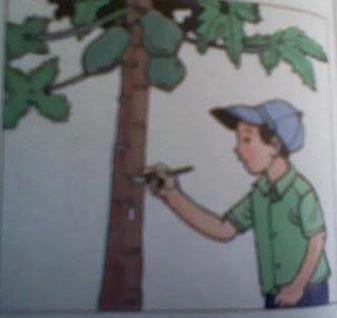 2
1
Ta thÊy nhùa c©y ch¶y ra
BÊm mét ngän c©y (m­ướp, khoai lang, ...) nh­ưng kh«ng lµm ®øt rêi khái th©n. Vµi ngµy sau, b¹n thÊy ngän c©y thÕ nµo?
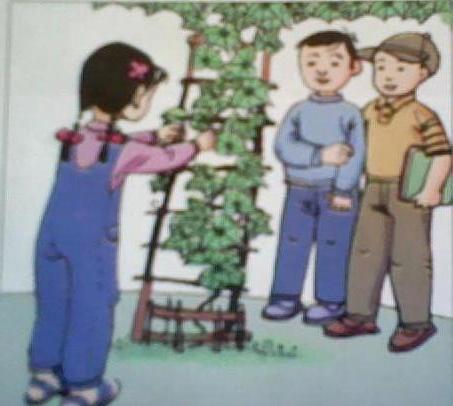 3a
3b
Ngän c©y bÞ hÐo
Thaân caây (tiếp theo)
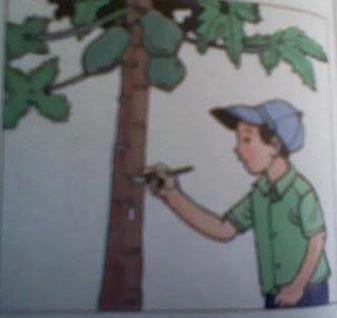 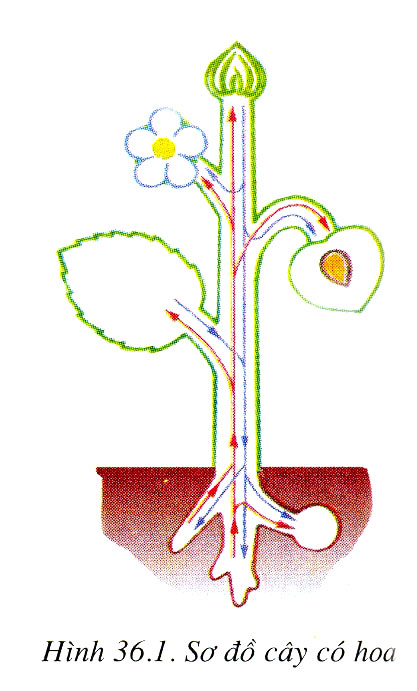 KÕt luËn:
* Mét trong nh÷ng chøc n¨ng cña th©n c©y lµ vËn chuyÓn nhùa tõ rÔ lªn l¸ vµ tõ l¸ ®i kh¾p c¸c bé phËn cña c©y ®Ó nu«i c©y.
* Th©n c©y cßn cã chøc n¨ng n©ng ®ì, mang l¸, hoa, qu¶,....
Thaûo luaän nhoùm ñoâi:
* Quan s¸t c¸c h×nh ¶nh sau vµ cho biÕt th©n c©y cã nh÷ng lîi Ých g× ®èi víi ®êi sèng con ng­êi?
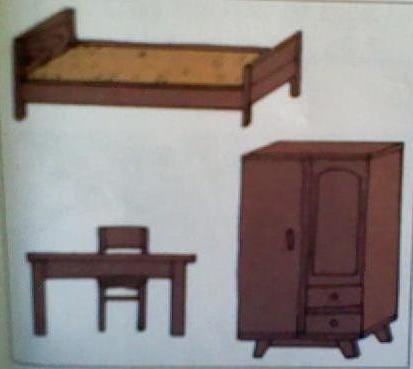 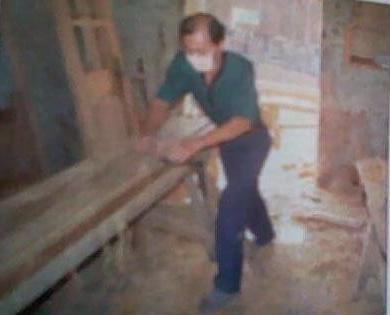 4
5
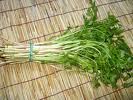 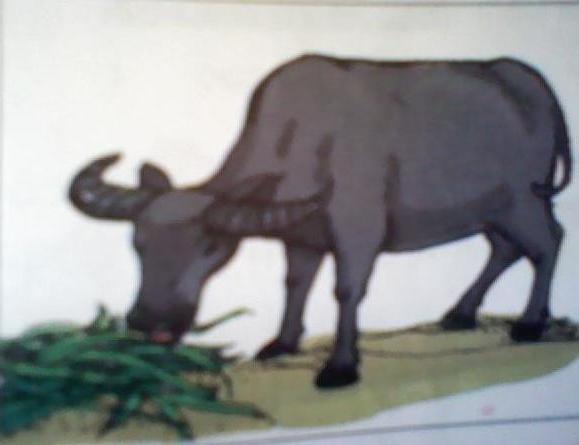 6
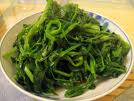 8
7
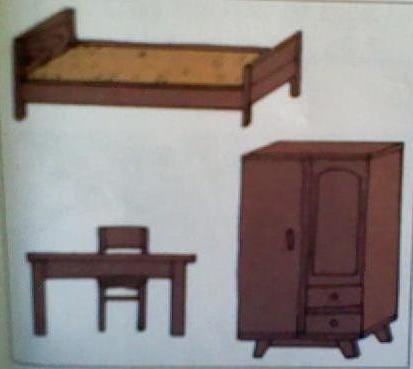 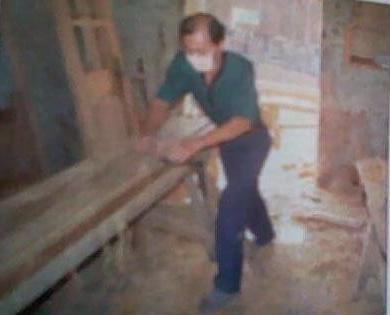 Mét sè lo¹i th©n c©y cho gç ®Ó lµm gi­êng tñ, bµn ghÕ, lµm nhµ, ®ãng tµu, thuyÒn, ....
haân caây (tiếp theo)
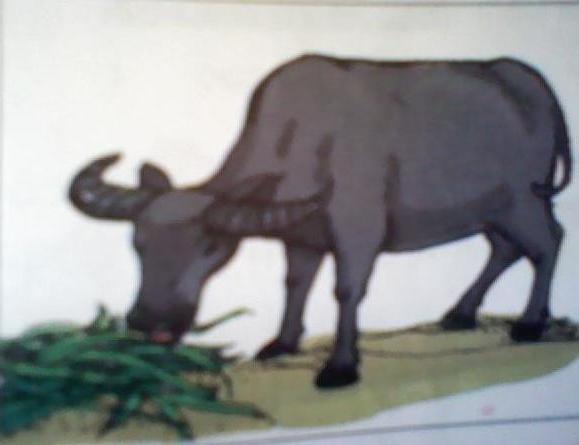 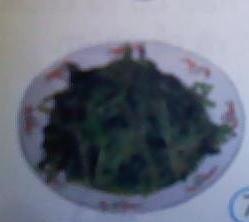 Mét sè th©n c©y ®­îc dïng lµm thøc ¨n cho ng­êi vµ ®éng vËt.
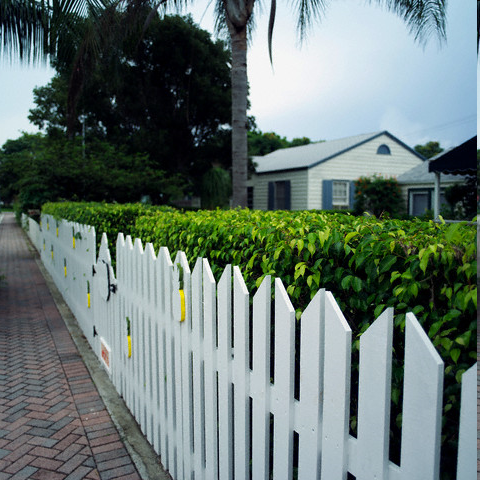 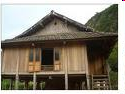 Nhaø saøn ñöôïc laøm töø thaân caây.
Haøng raøo ñöôïc laøm töø thaân caây.
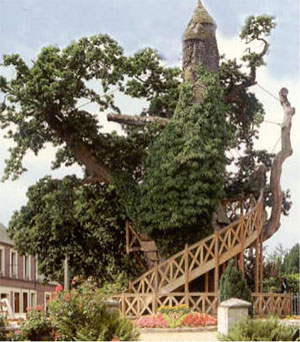 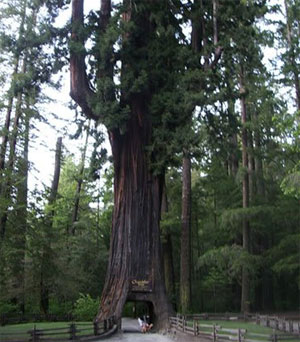 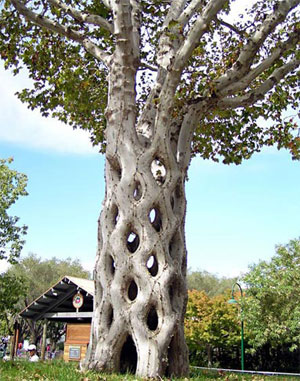 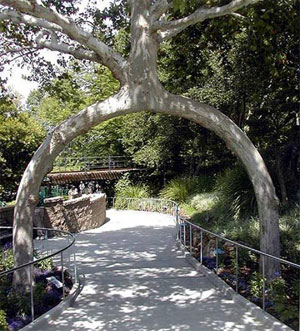 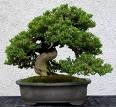 Th©n c©y lµm cÇu thang
Th©n c©y lµm cæng lµng
Th©n c©y lµm cæng nhµ
Th©n c©y lµm ®Ñp cho ng«i nhµ
C©y trång lµm c¶nh
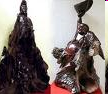 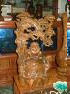 Töôïng goã ñöôïc laøm töø thaân caây.
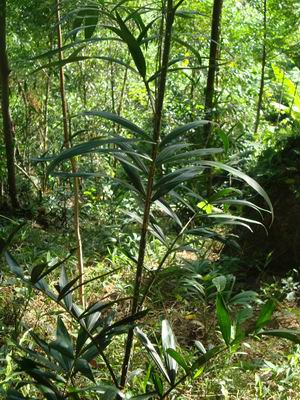 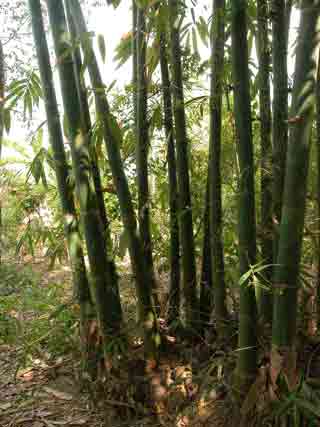 Mây
cây tre
Töø thaân caây maây vaø thaân caây tre laøm ra caùc ñoà mó ngheä :
Gioû hoa
Tuùi xaùch
Loï hoa
Baøn gheá
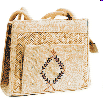 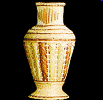 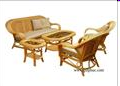 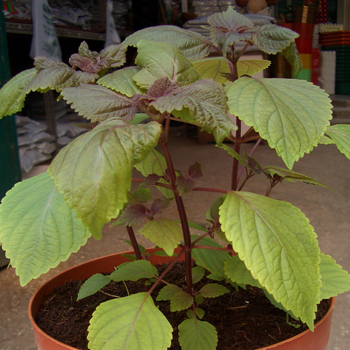 Tía tô
cây bạc hà
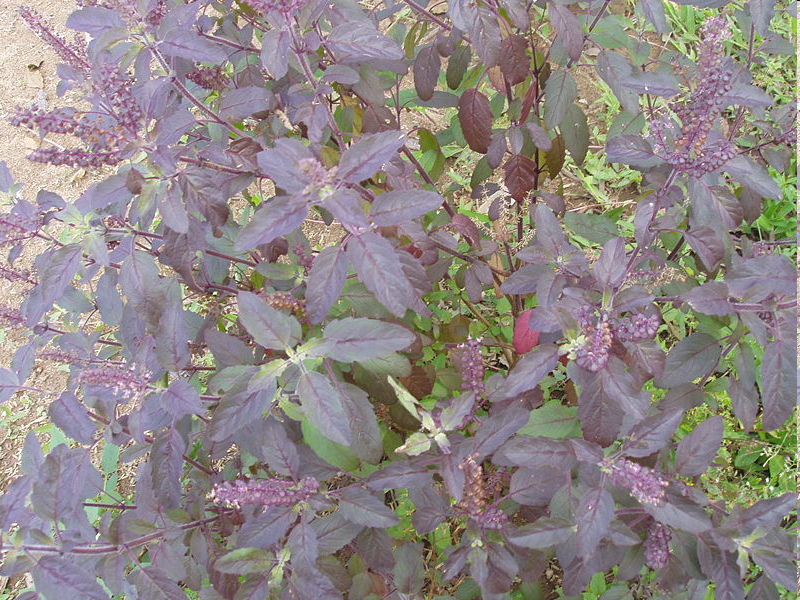 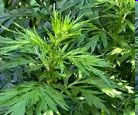 cây höông nhu
cây ngaûi cöùu
Thaân caây coù theå duøng laøm thuoác ñeå chöõa beänh
KÕt luËn:
* Th©n c©y được dïng lµm thøc ¨n cho người vµ ®éng vËt hoÆc ®Ó lµm nhµ, ®ãng ®å dïng, lµm đồ mĩ nghệ, lµm thuèc, lµm c¶nh,.....
Thaân caây (tiếp theo)
RUNG CHUÔNG VÀNG
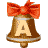 A
B
C
D
1
1
2
3
4
5
6
7
8
9
10
Người ta dùng cây nào để đan rổ ?
Cây dừa
Cây mía
Cây trúc
Cả 3 loại trên
A
B
C
D
1
2
3
4
5
6
7
8
9
10
2
Bác nông dân dùng thân cây nào để trồng nấm rơm?
Cây mía
Cây bàng
Cây thông
Cây lúa
C
A
D
B
3
1
2
3
4
5
6
7
8
9
10
Cây báo hiệu cho mùa xuân đến là:
Cây bàng
Cây phượng
Cây mai
Cây mía
A
B
C
D
1
2
3
4
5
6
7
8
9
10
4
Nhà máy sử dụng thân cây nào để sản xuất ra tấm nệm ?
Cây lúa
Cây đu đủ
Cây bàng
Cây cao su
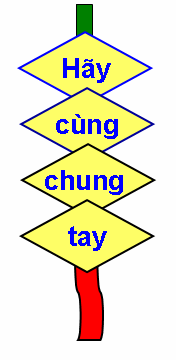 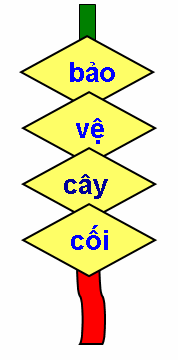 Caây raát quan troïng ñoái vôùi ñôøi soáng con ngöôøi, vì vaäy em caàn laøm gì ñeå baûo veä caây coái xung quanh em?
Em cần phải chăm sóc và bảo vệ cây. Không được chặt cây và phá hoại cây cối xung quanh ta.
DAËN DOØ:
- Ôn lại bài.
  - Về nhà chuẩn bị bài Rễ cây.
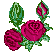 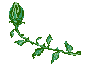 Xin ch©n thµnh c¶m ¬n c¸c thÇy gi¸o, c« gi¸o vµ c¸c em häc sinh!
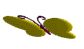